Прием детей в 1 класс на 2018/2019 учебный год в школах муниципального образования город Алапаевск
http://alapaevskuo.edusite.ru/
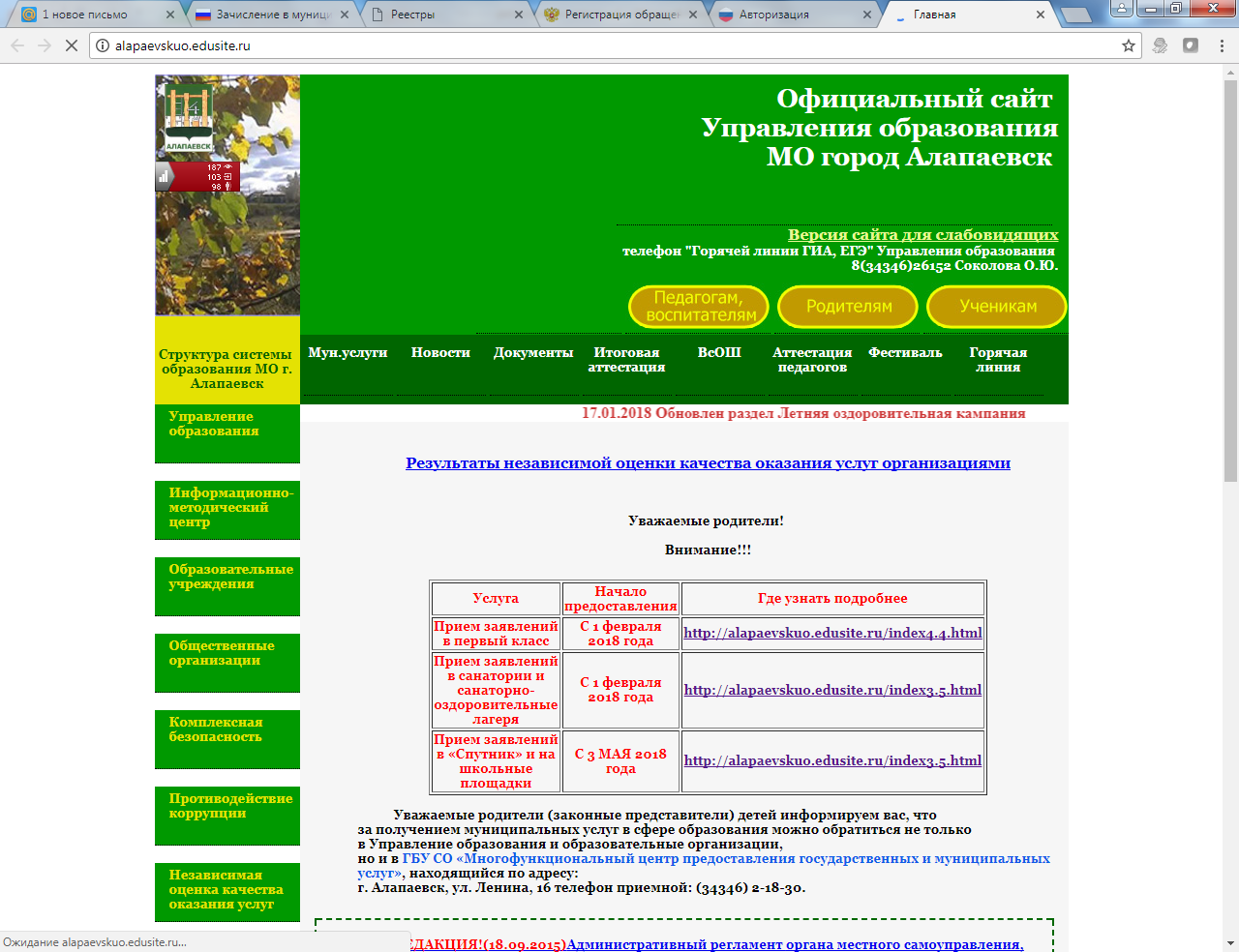 Когда подавать заявления:
01.02.2018 - 30.06.2018 г. – прием детей, проживающих на закрепленной территории
(имеющих постоянную или временную регистрацию о проживании на закрепленной территории)

01.07.2018 – 05.09.2018 г.  - прием детей, не проживающих на закрепленной территории
В общеобразовательную организацию (все контакты вы 
    можете найти на официальном сайте Управления образования)

 Через МФЦ «МО город Алапаевск» (Адрес: Алапаевск г., ул. Ленина, 16; Телефон:+7 (34346) 2-18-30; Часы работы: пн-пт 9:00–20:00; сб 9:00–15:00)

 Через Единый портал Государственных и муниципальных услуг (при наличии личного кабинета на данном сайте)

 Через Портал образовательных услуг (публичная часть портала для родителей (не требуется личного кабинета), начало работы с 00.00 01.02.2018 г.)
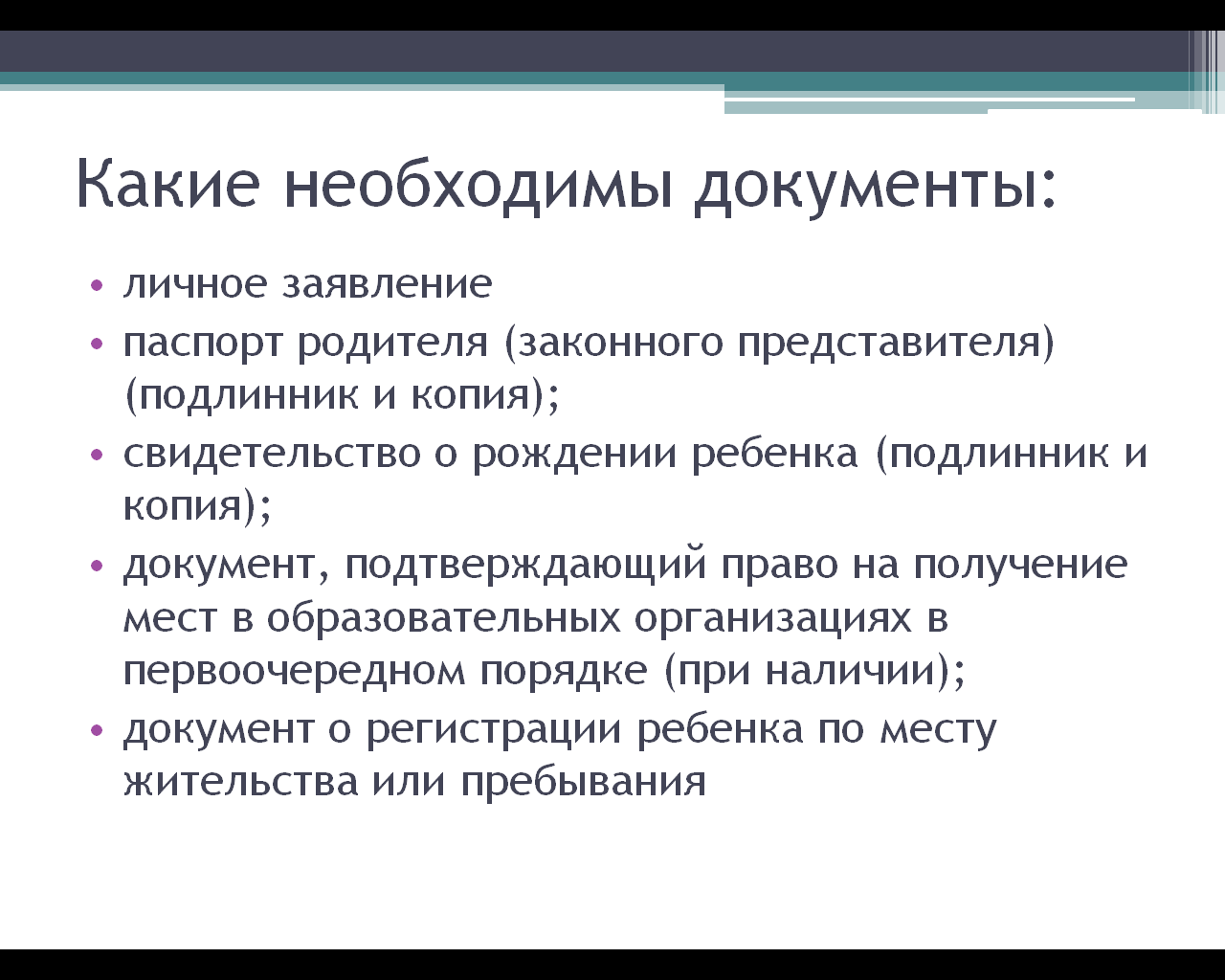 разрешение учредителя МОУ о приеме ребенка в первый класс (только для детей, которые на 1 сентября календарного года не достигли возраста шести лет шести месяцев или старше возраста восьми лет)
ВНИМАНИЕ!!!При подаче заявления:
Через Единый портал Государственных и муниципальных услуг (https://www.gosuslugi.ru/)

 Через Портал образовательных услуг Е-услуги. Образование (https://edu.egov66.ru/ )
Заявитель должен в течение 4 рабочих дней предоставить оригиналы  требуемых документов в ШКОЛУ, окончательная регистрация заявления происходит в день  обращения в ШКОЛУ
зачисление в первый класс школы оформляется приказом директора школы в течение 7 рабочих дней после приема и регистрации заявления
Регистрация заявления через открытую часть портала для родителей 
«Портал образовательных услуг»

ссылка на портал:
https://edu.egov66.ru/
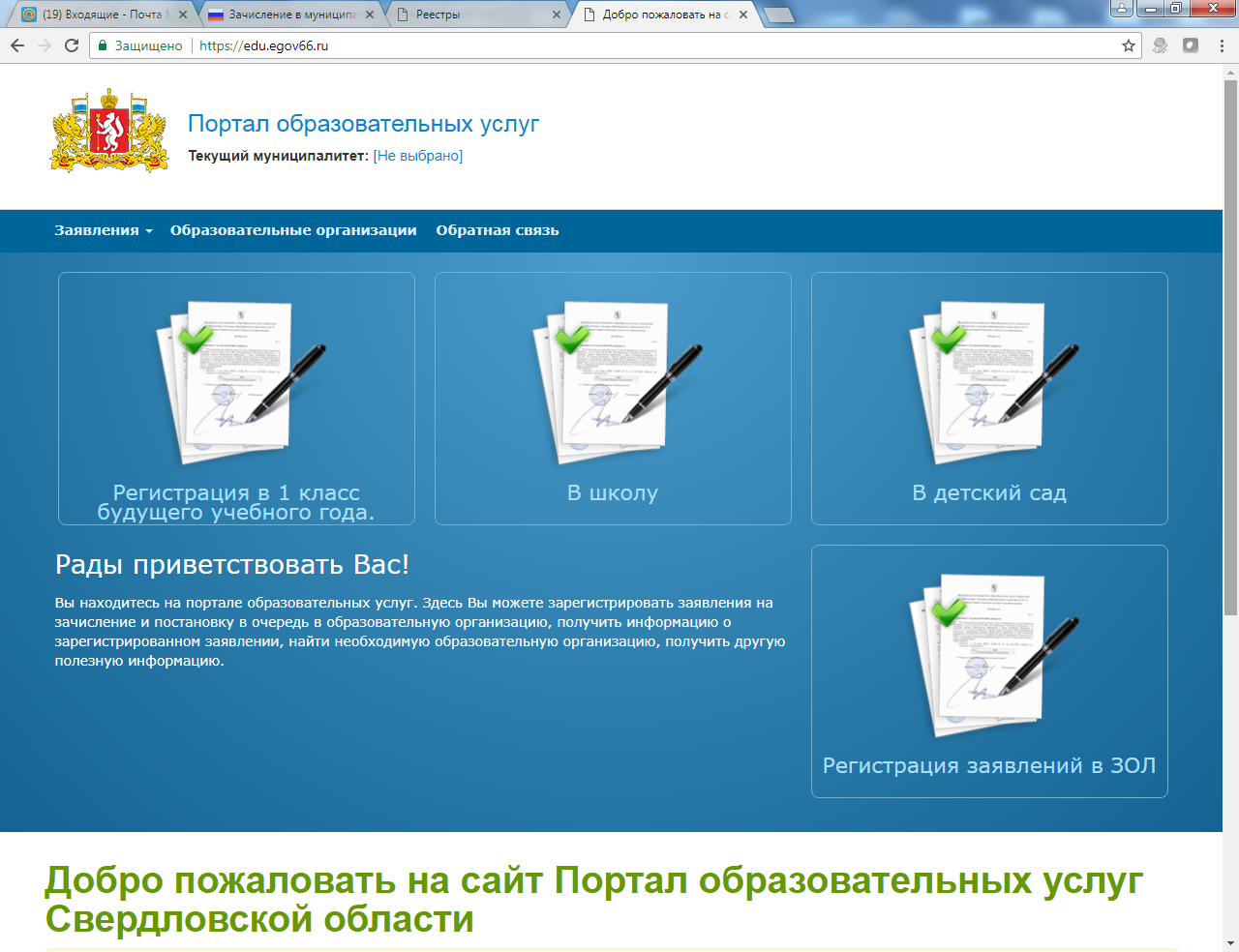 Первый шаг: Выбираем муниципалитет
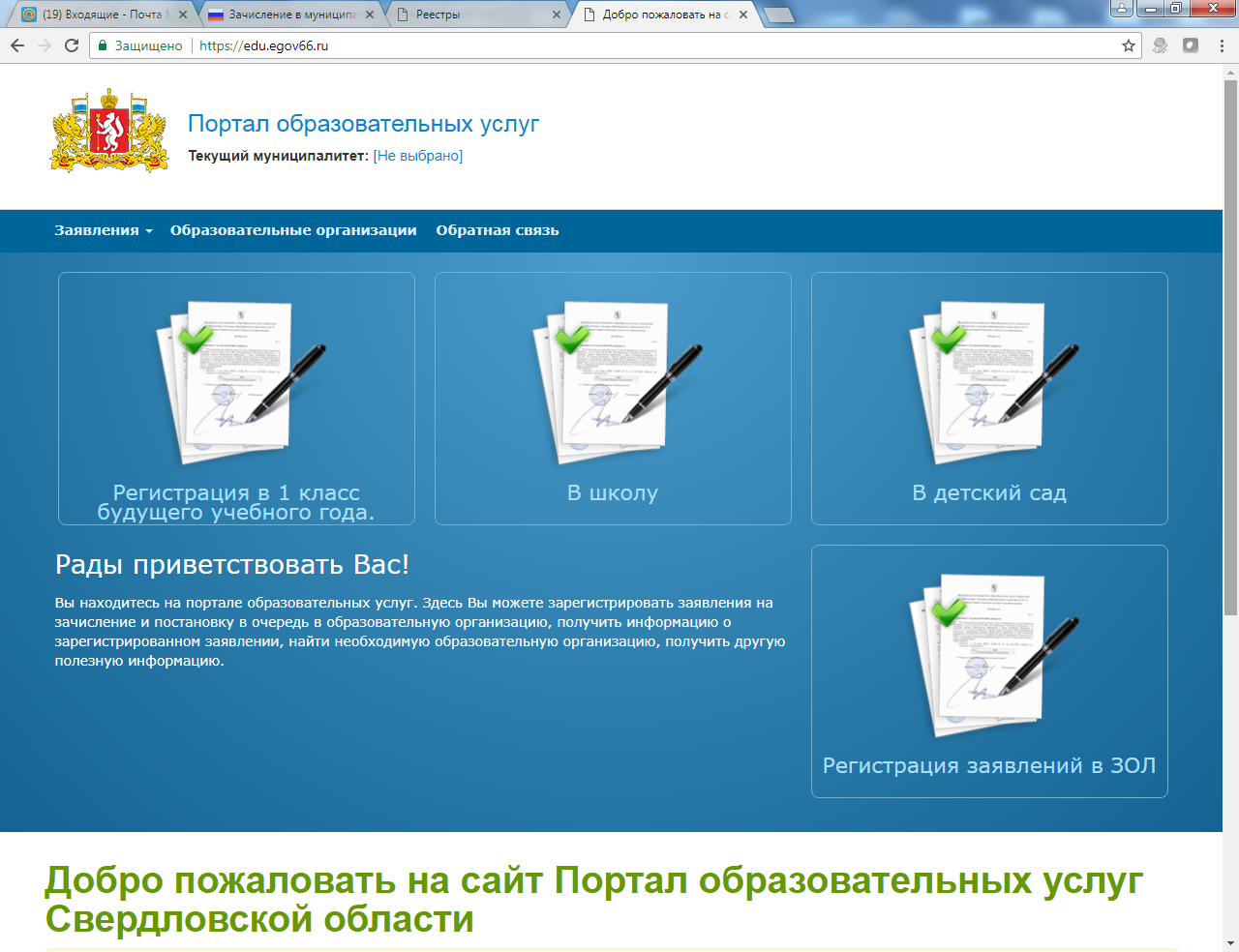 Регистрация заявления через Единый портал государственных и муниципальных услуг

ссылка на портал:
https://www.gosuslugi.ru/
1.   Вводите логин 
и пароль

2. Нажимаете Войти
ВАШЕ ФИО
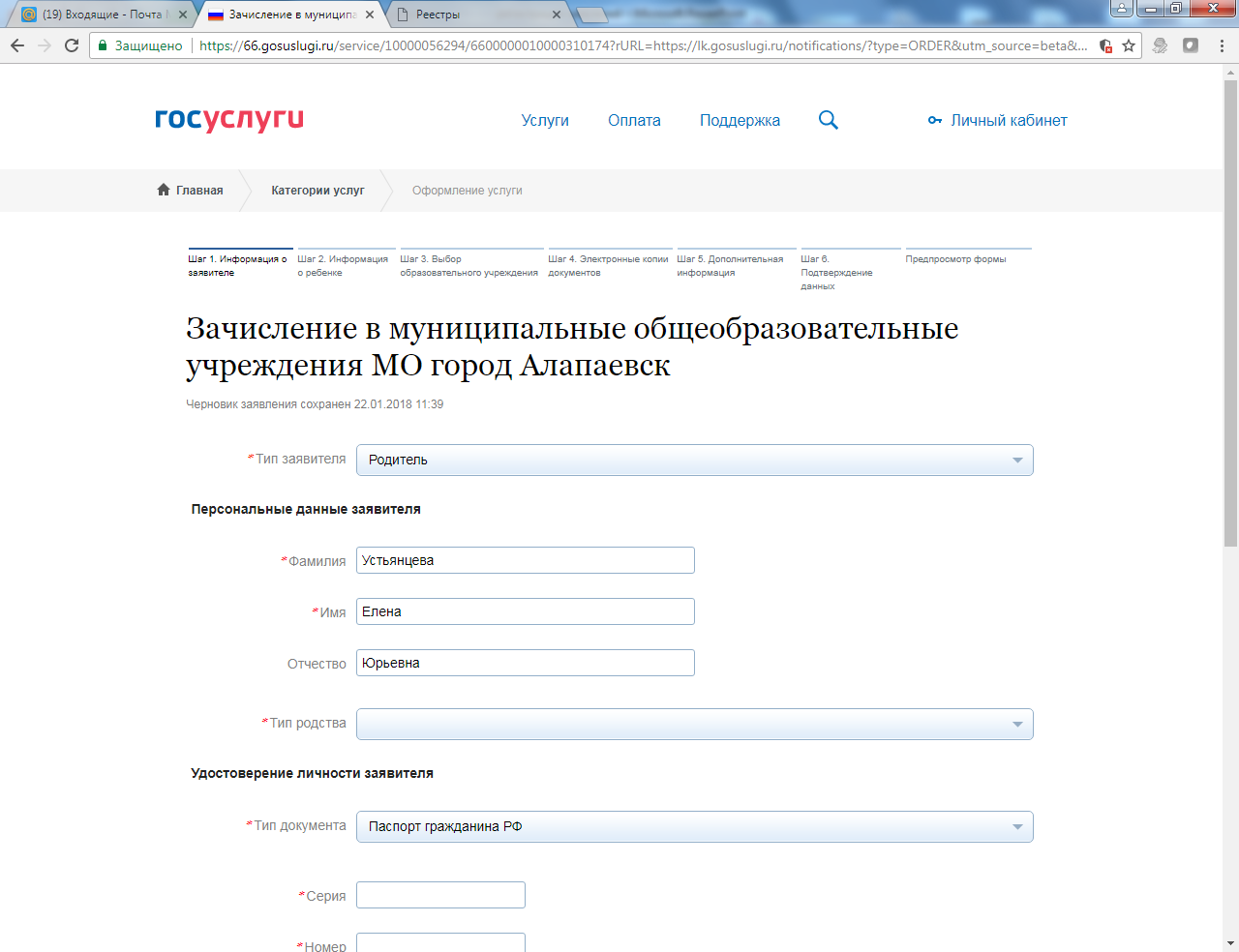